РОССИЙСКАЯ ФЕДЕРАЦИЯTHE RUSSIAN FEDERATION
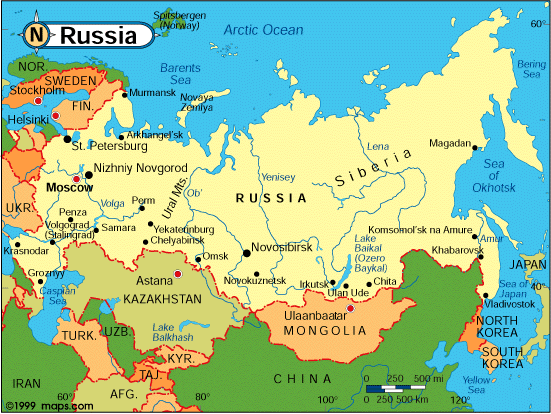 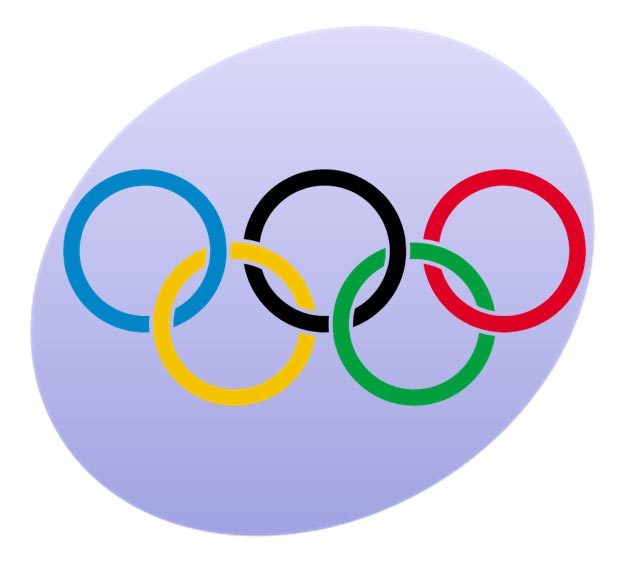 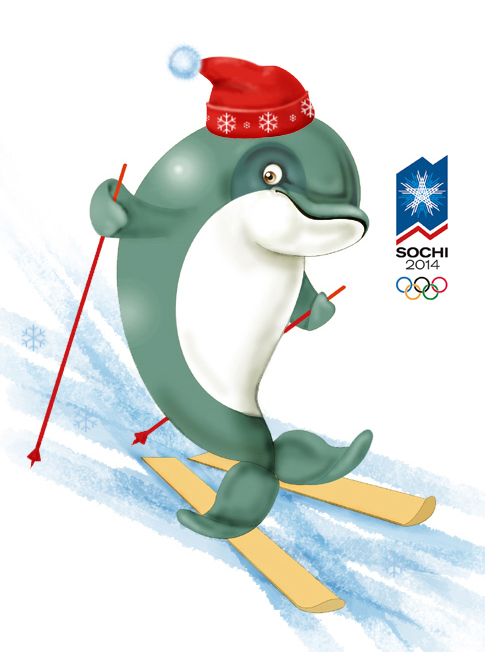 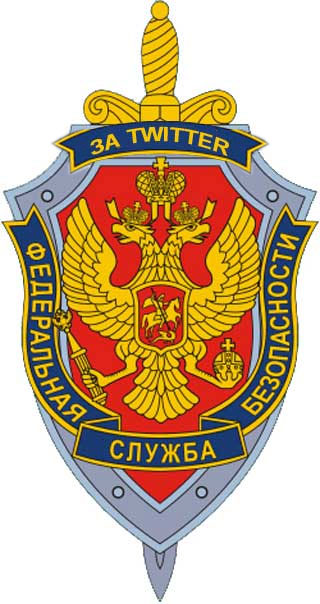 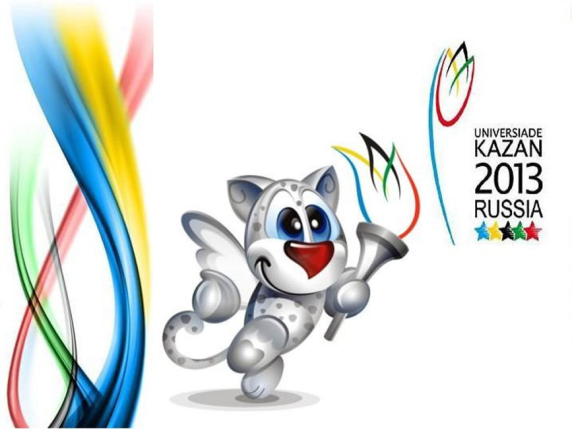 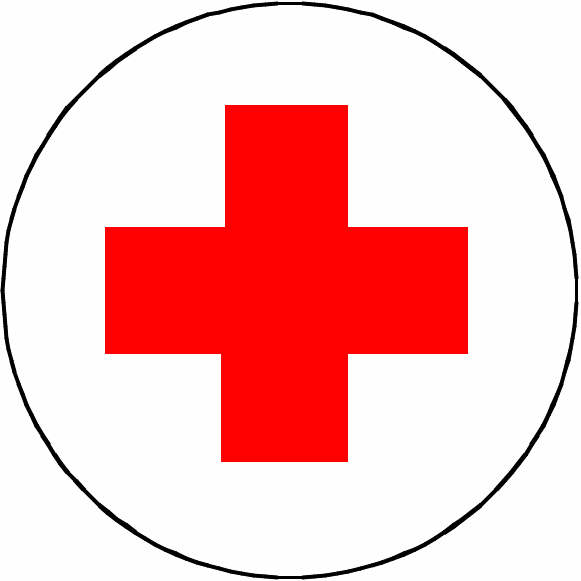 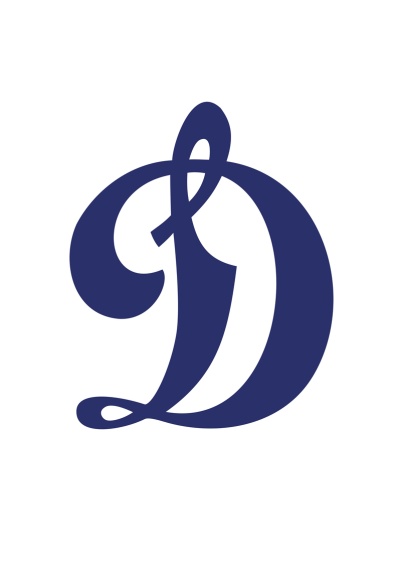 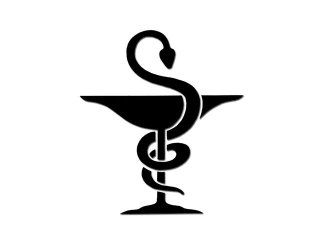 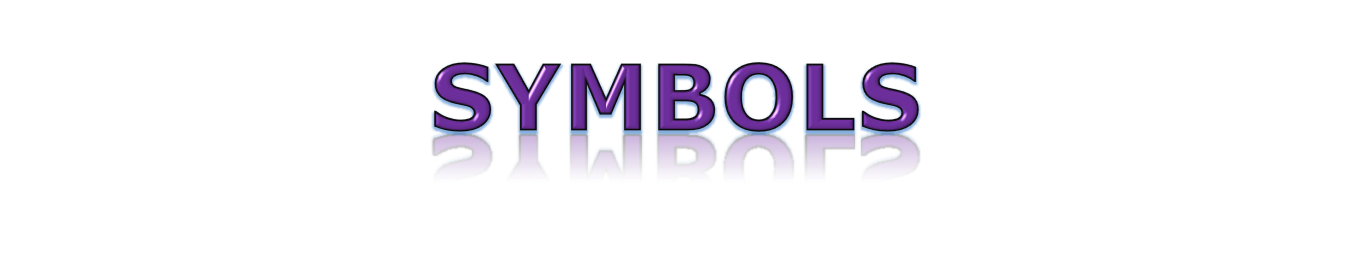 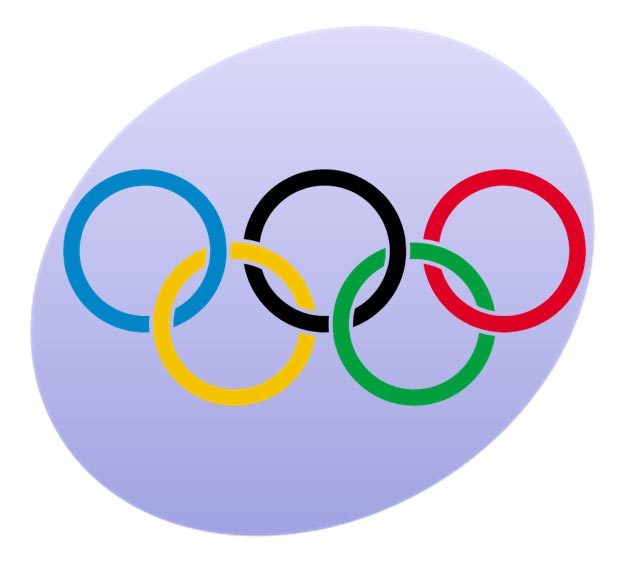 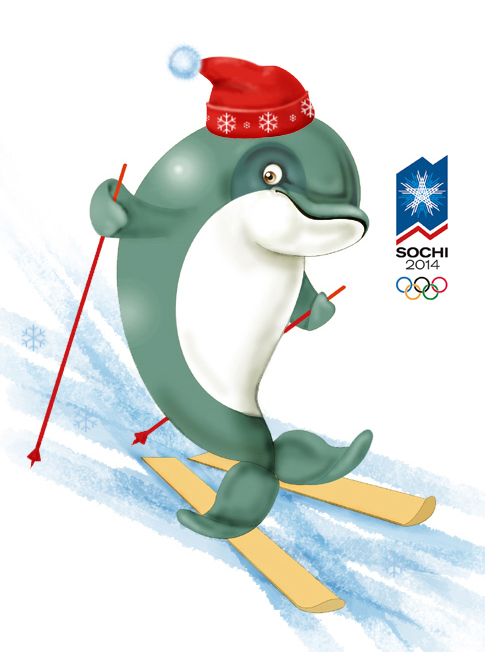 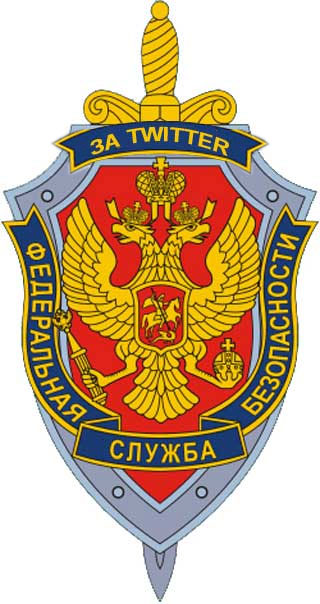 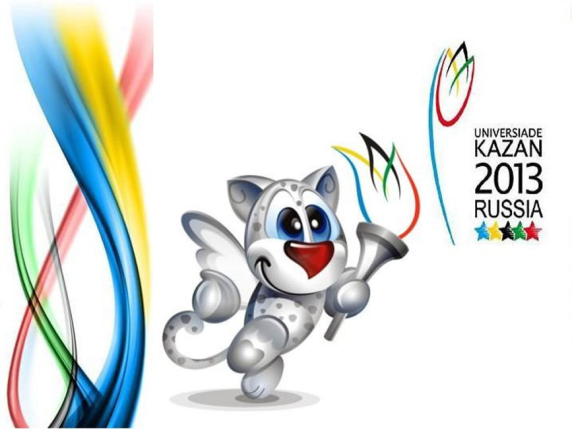 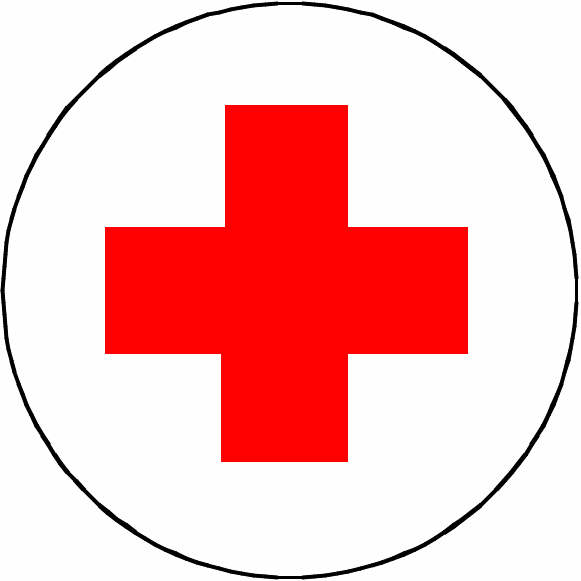 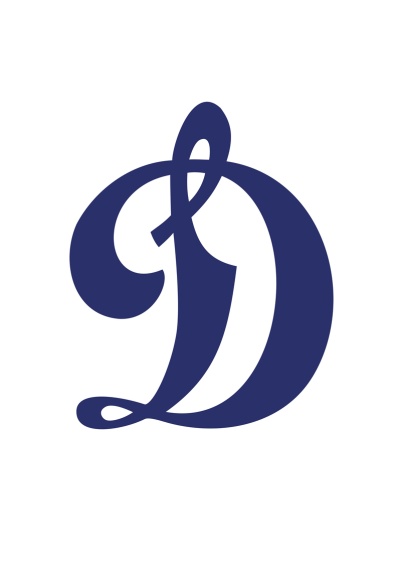 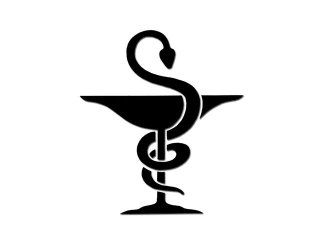 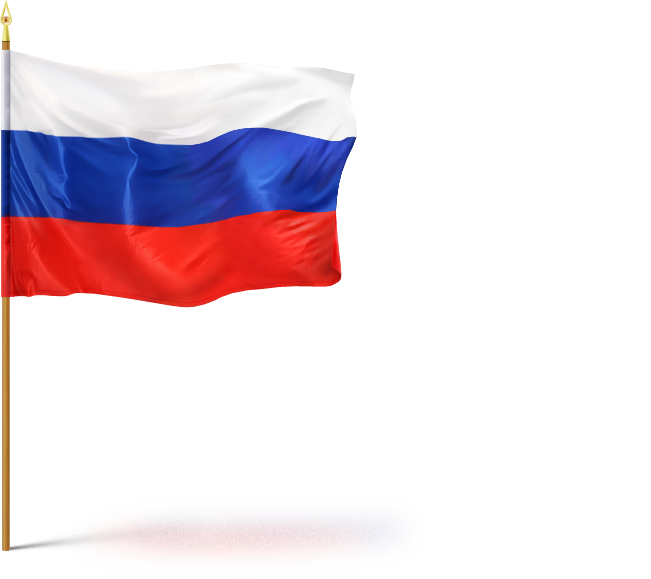 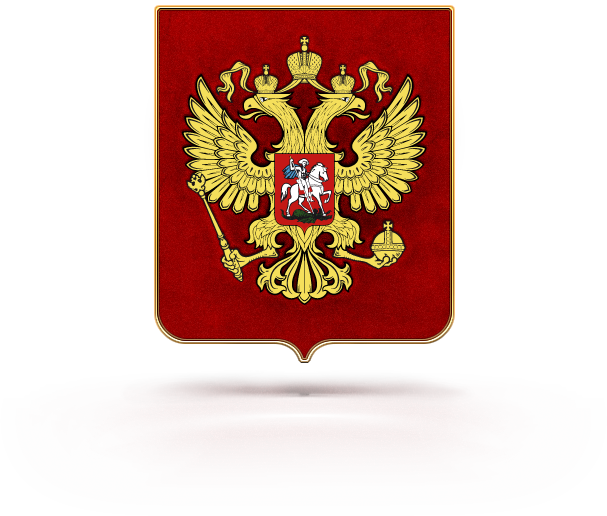 Тема: «Государственные символы России»The theme of the lesson: “The Symbols of Russia”
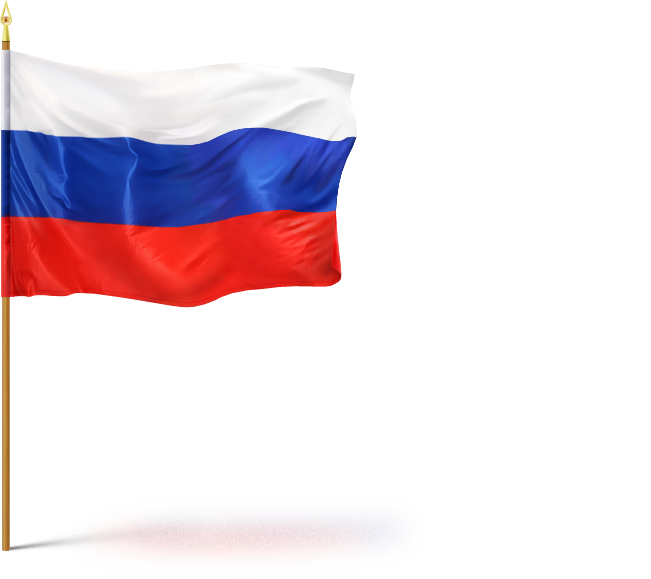 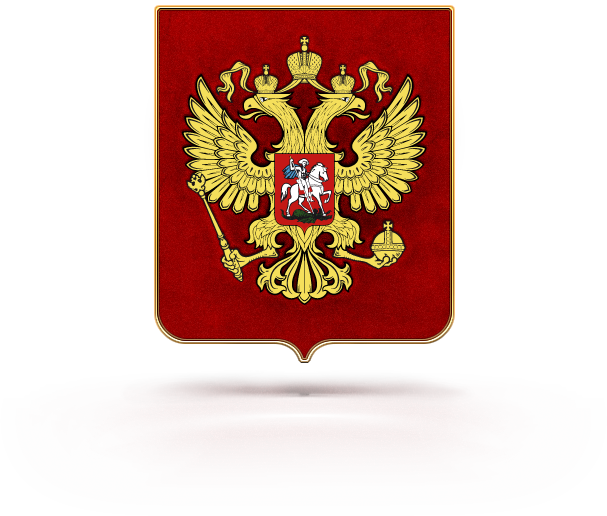 sYMBOLS of RUSSIA
symbol         ['sɪmb(ə)l] 
symbolic       [sɪm'bɔlɪk]
flag               [flæg]
anthem         ['ænθəm]
coat of arms ['kəutəv,ɑ:mz]
sYMBOLS of RUSSIA
The Russian Flag
sYMBOLS of RUSSIA
faithful  ['feɪθf(ə)l] верный,
                                              преданный

honest   ['ɔnɪst] честный

brave    [breɪv] мужественный, 
                                             смелый
The Russian Flag
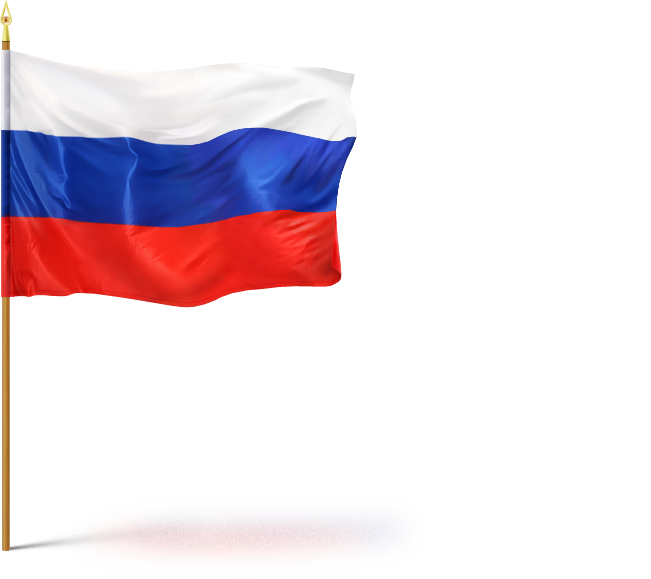 WHITE – faithful
BLUE -  honest
RED - brave
The Russian Flag
Fill in the gaps.

The flag has  _______ wide stripes on it. The stripes  are _____, ______ and _______.     The colours of the flag are symbolic. White is _________ , blue is ________, red is _____.
The Russian Flag
The flag has  three wide stripes on it. The stripes  are white, blue and red. The colours of the flag are symbolic. White is faithful , blue is honest, red is brave.
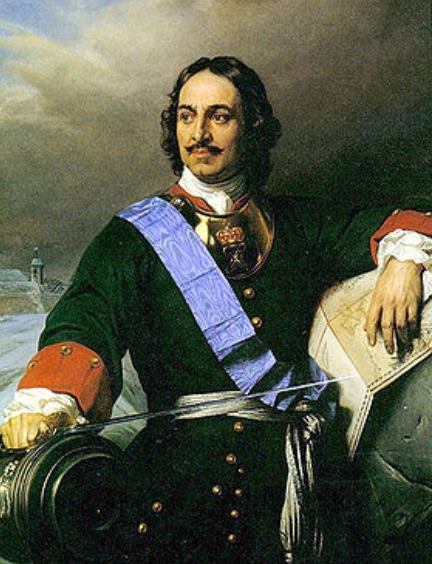 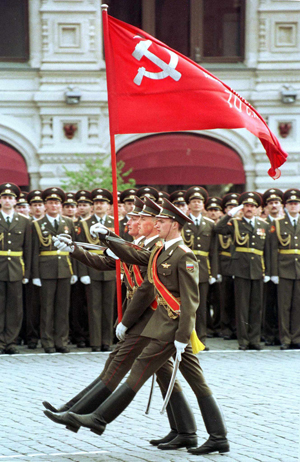 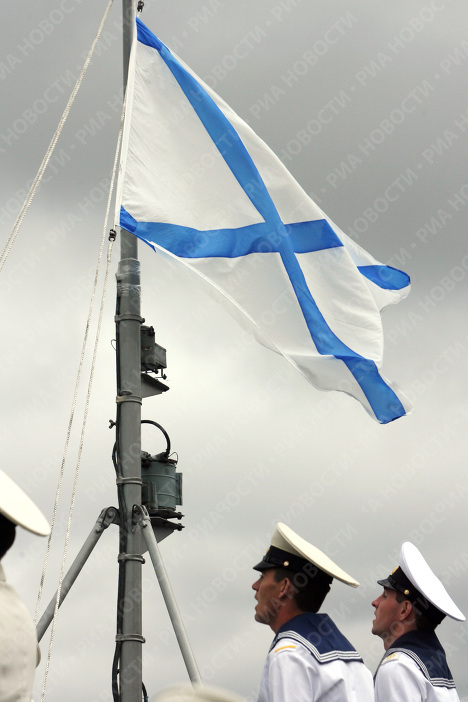 Президентский штандарт
1994 год
Андреевский флаг -  знамя военно-морского флота
 1992 год
Знамя Победы
1996 год
1. При каком императоре в России появился красно-сине-белый триколор?


2. В какие дни вывешиваются государственные флаги?


3. Кроме главного государственного знамени России, официальным российскими флагами являются:
При Петре I
В дни государственных праздников, церемоний
Президентский штандарт, Андреевский флаг, 
Знамя Победы
sYMBOLS of RUSSIA
The Coat of Arms
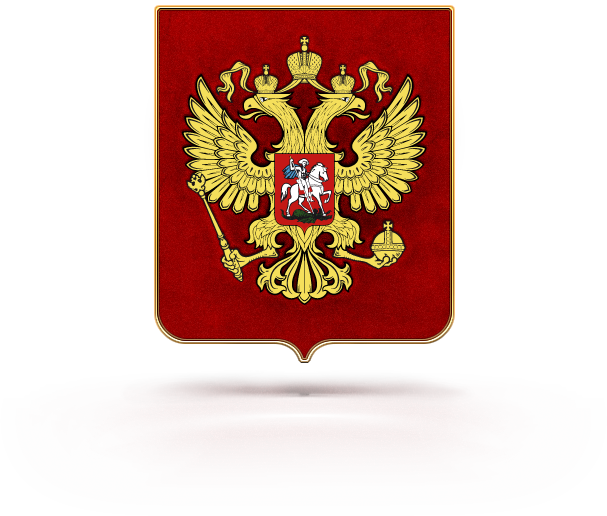 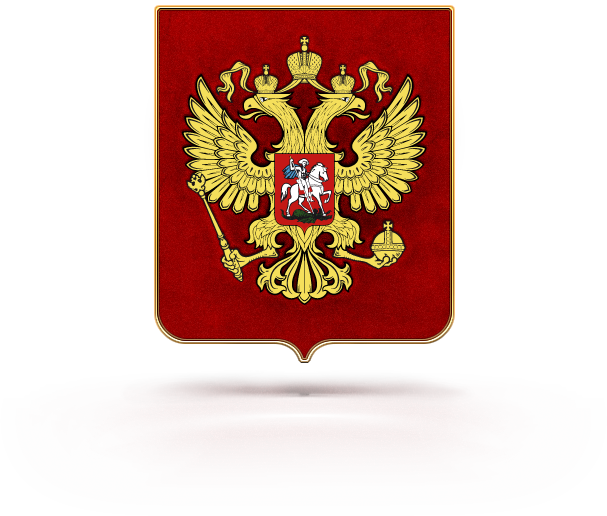 sYMBOLS of RUSSIA
crown  [kraun] корона
orb [ɔ:b]          шар
scepter ['septə] скипетр
state [steɪt]      государство,
                                  государственный
power ['pauə]    власть
unity ['ju:nətɪ]
единство; сплочённость
scepter ['septə]
the symbol of state power
orb [ɔ:b]
the symbol of unity
St George
the symbol of 
love for the Motherland
sYMBOLS of RUSSIA
The Double-Headed Eagle
The double-headed eagle is the emblem of _______. There are three ______ above the heads. The eagle carries a scepter, the symbol of ___________, and an _______, the symbol of ________ . You can see ________ on the breast of the eagle. It is the symbol of love for the Motherland.
sYMBOLS of RUSSIA
The Double-Headed Eagle
The double-headed eagle is the emblem of Russia. There are three crowns above the heads. The eagle carries a scepter, the symbol of state power, and an orb, the symbol of unity. You can see St George on the breast of the eagle. It is the symbol of love for the Motherland.
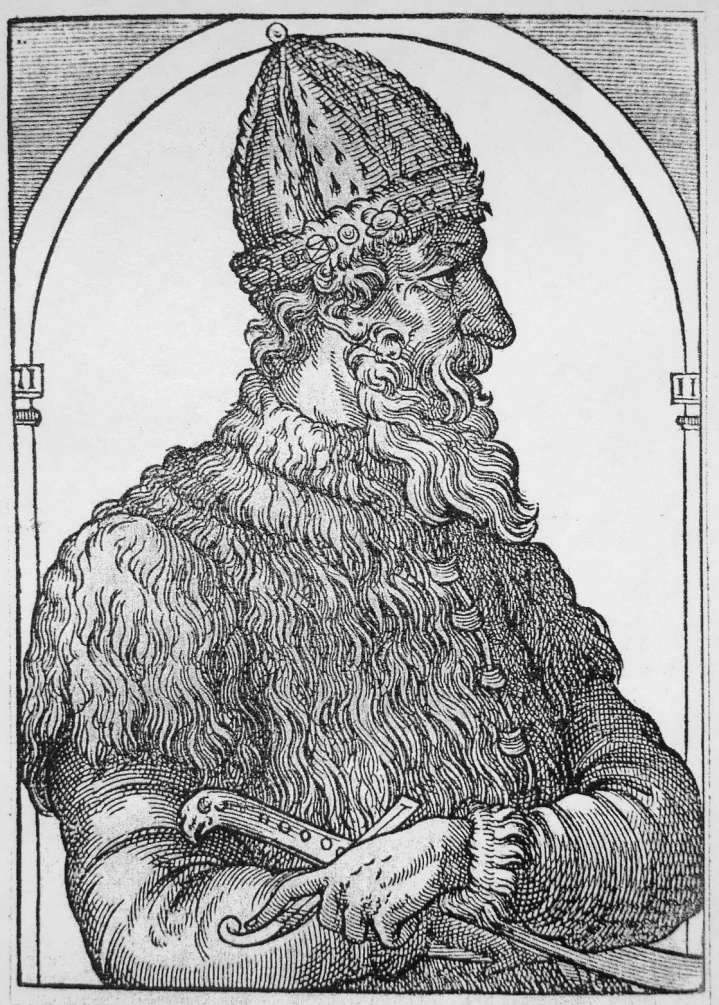 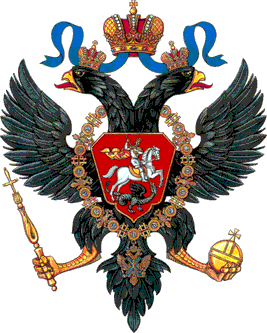 Иван III
1.В каком веке официальным символом государственной власти в России стал двуглавый орел?


2. Из какой страны был заимствован герб?


3. Где можно встретить изображение государственного герба?
В XV веке, при Иване III
Из Византии
На зданиях правительства, 
официальных документах, 
государственных печатях
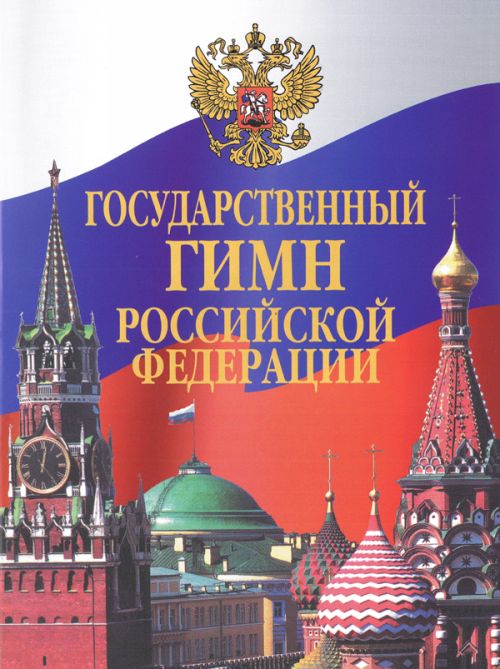 Слова С.В.Михалкова

Музыка А.В.Александрова

Утвержден 
 30 декабря 2000 года
I’ve learnt that…
The symbols of Russia are ……
The flag has  three ………..
The colours of the flag are symbolic. 
White is ...., blue is ...., red is ... .
The coat of arms of Russia is ……
The scepter is the symbol of … .
The orb is the symbol of ……….
St George is the symbol of ……… .
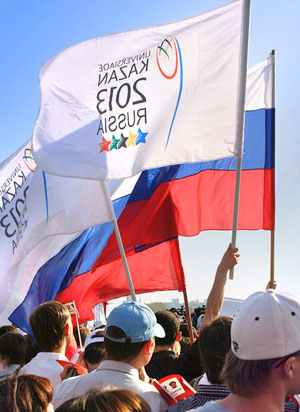 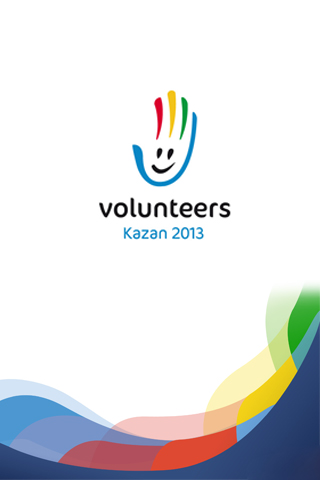 1. Откуда пришло на Русь изображение двуглавого орла?
А) из Византии
Б) из балканских стран
В) из Священной Римской империи
Г) из Золотой Орды
2. Современный государственный флаг России состоит из:
А) сверху вниз: синей, белой, красной полос
Б) сверху вниз: белой, синей, красной полос
В) сверху вниз: белой, красной, желтой полос
Г) сверху вниз: красной, синей, белой полос
3. Современный государственный гимн России исполняется:
А) на музыку М.И.Глинки
Б) на музыку А.В.Александрова
В) на музыку С.В.Михалков
Г) на музыку А.Ф.Львова
4. В каком веке официальным символом власти государя стал двуглавый орел?
А) в XVII веке
Б) в XIX веке
В) в XV веке
Г) в X веке
5. Российский триколор появился при:
А) Владимире Святом
Б) Иване III
В) Петре I
Г) Екатерине Великой
Проверь себя:
А
Б
Б
В
В
                       Оцени себя:
Нет ошибок – Молодец! «5»
1 ошибка – Очень хорошо! «4»
2 ошибки – Будь внимателен! «3»
Более 2 ошибок – Нужно еще поработать!
Murmansk
Казань
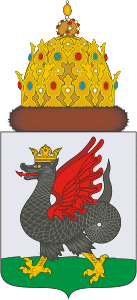